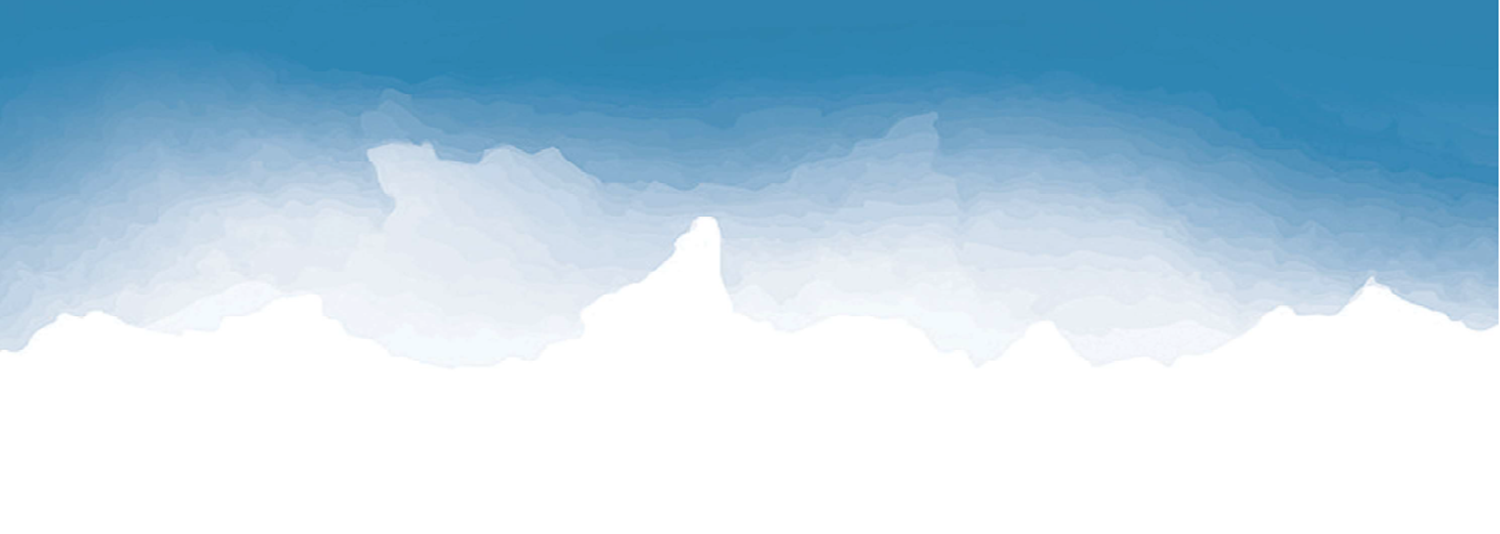 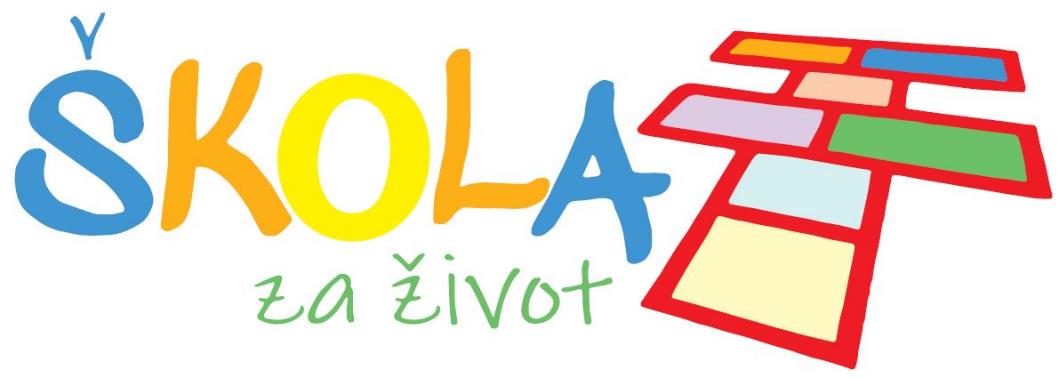 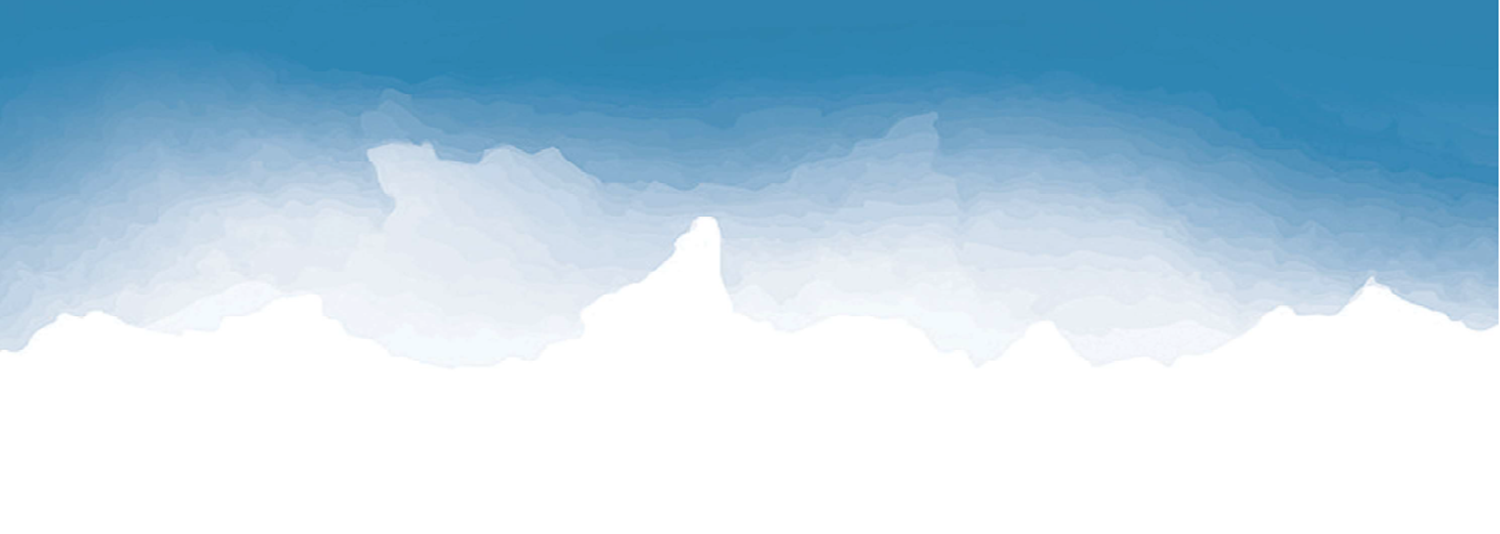 [Speaker Notes: Obavezni prvi slajd, stoji otvoren prije početka prezentacije
Na njemu ništa ne mijenjate]
Dječji radovi:
Što mogu kad hoću i kad se potrudim
 
Moja mama mi često govori da je nebo moja granica. Dugo nisam shvaćao što to znači. Onda sam krenuo u školu. U školi sam puno novih stvari naučio. Za naučeno su uslijedile ocjene. Bilo me je malo strah prvih ispita. Mama mi je rekla da me ne treba biti strah. Rekla mi je da malo ponovim doma i tako steknem sigurnost usvoje znanje. Ohrabrila me govoreći mi da se trud uvijek isplati i da nema toga što ne mogu kad se potrudim. Tako se ja ispita više ne bojim i veselim se novim izazovima. 

Jan, OŠ Špansko-Oranice
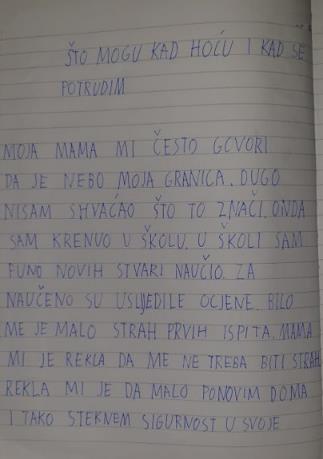 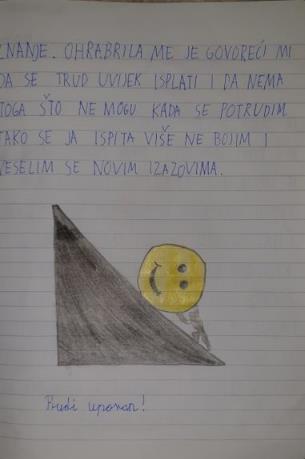 Jako važnu poruku poslali su nam učenici 2. c razreda OŠ Marije Jurić Zagorke i Nika!
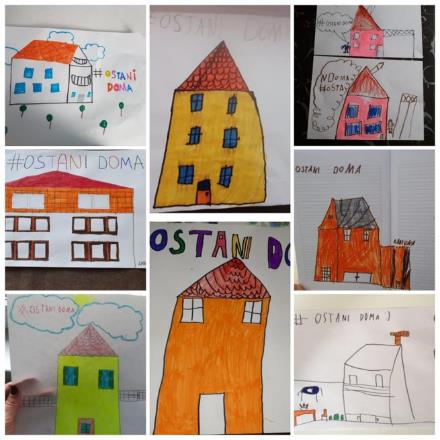 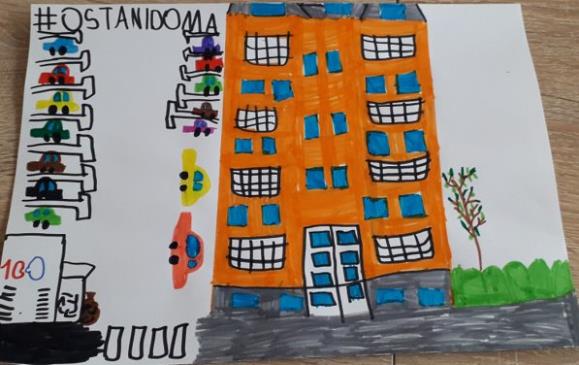 Proljetne slike
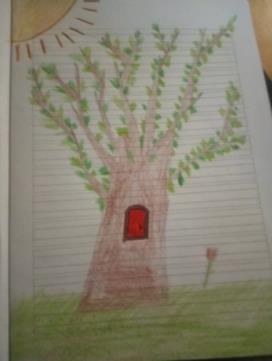 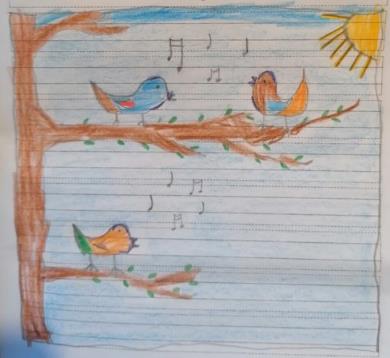 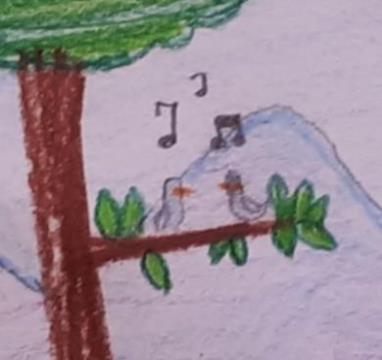 Vinko, Split
Ante, Rab
Stjepan, Krašić
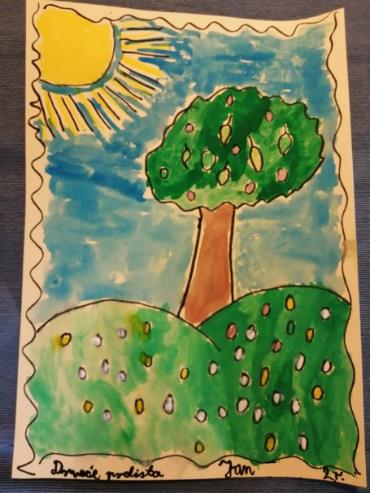 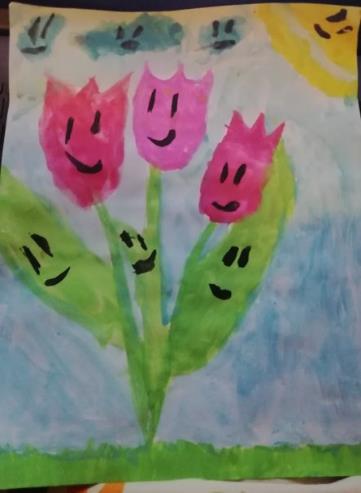 Šalom, Primošten
Jan, Đurmanec
TRAVANJ 2020.
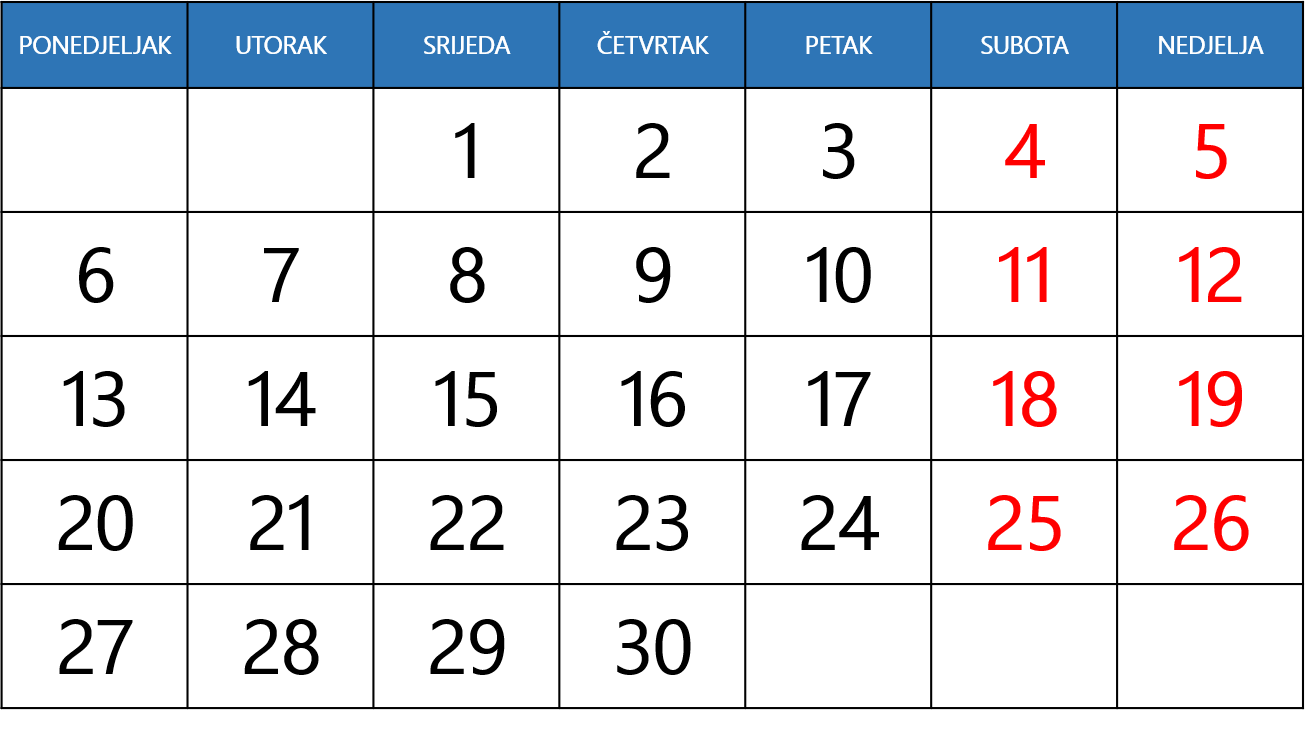 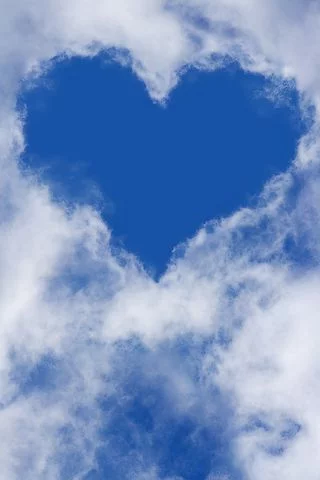 2. travnja 
Svjetski dan svjesnosti o autizmu
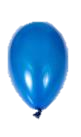 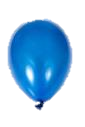 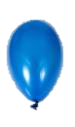 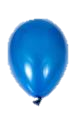 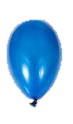 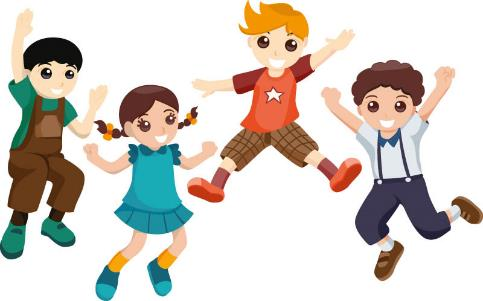 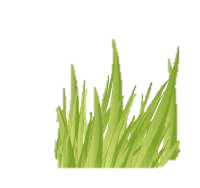 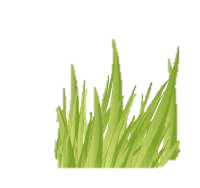 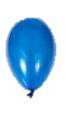 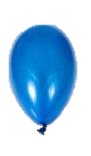 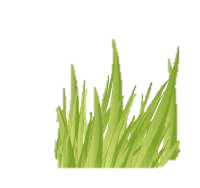 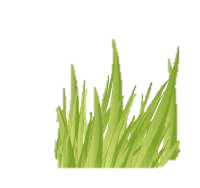 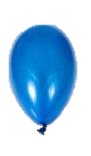 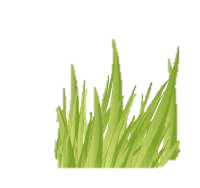 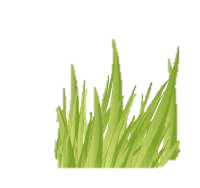 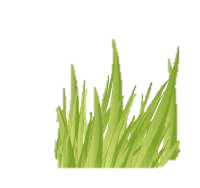 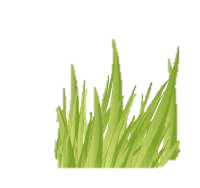 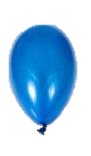 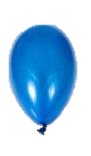 Danas:
razgovaramo o zdravlju i zdravoj prehrani 
slikamo toplo hladnim bojama 
primjenjujemo pravilo pisanja velikog slova u imenima mjesta, ulica i trgova.
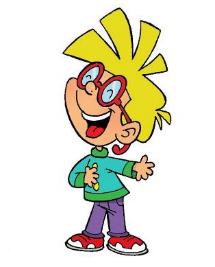 ZdravljeZdrava prehrana
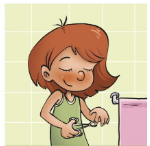 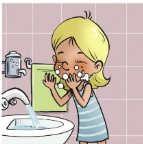 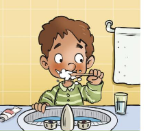 UMIVANJE
PRANJE ZUBI
REZANJE NOKTIJU
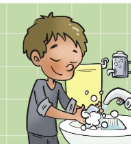 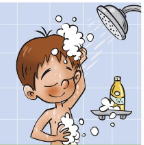 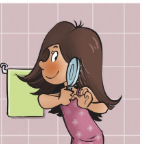 ČEŠLJANJE KOSE
PRANJE RUKU
TUŠIRANJE
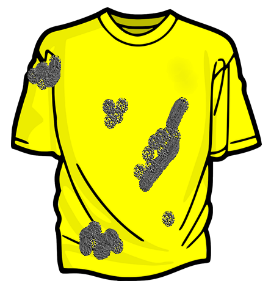 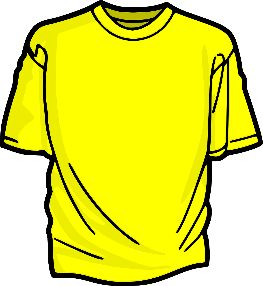 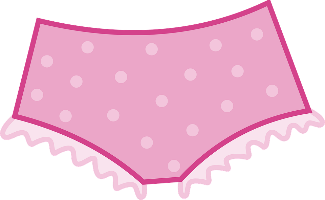 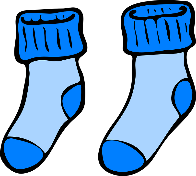 DONJE RUBLJE
ČARAPE
PRLJAVA ODJEĆA
ČISTA ODJEĆA
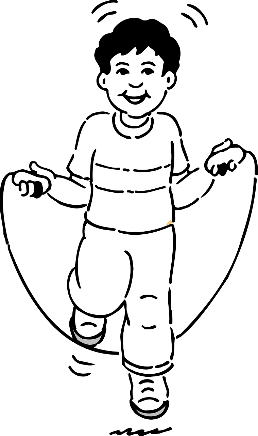 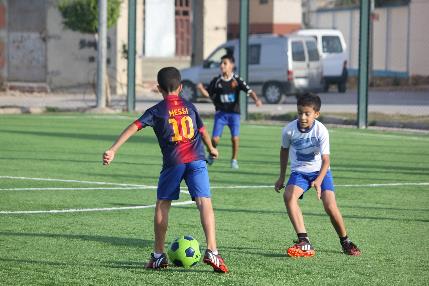 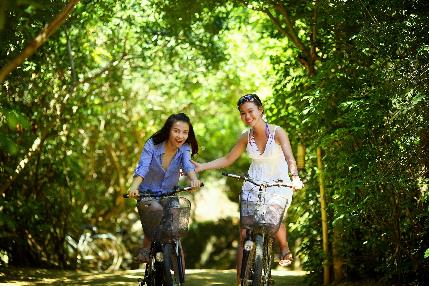 IGRE S LOPTOM
VOŽNJA BICIKLOM
PRESKAKIVANJE VIJAČE
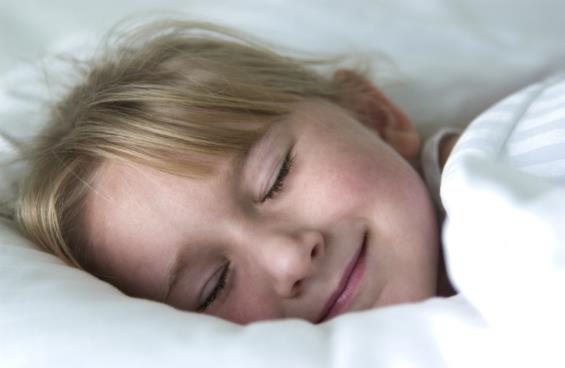 SPAVANJE
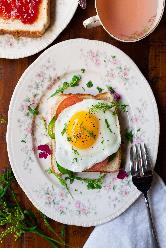 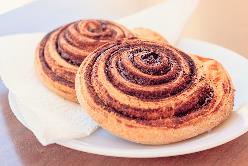 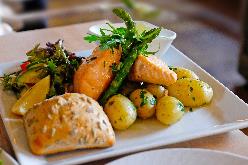 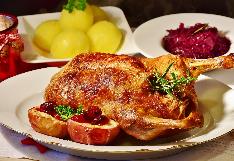 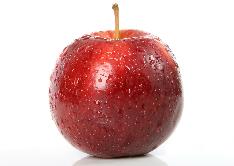 ZAJUTRAK
DORUČAK
RUČAK
VEČERA
UŽINA
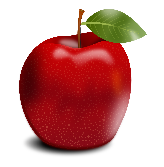 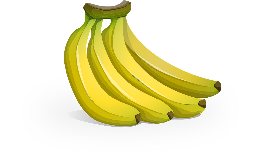 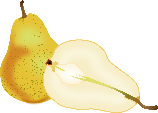 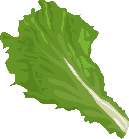 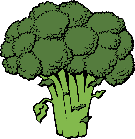 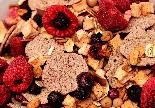 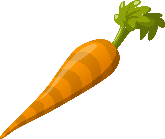 ZDRAVI TANJUR
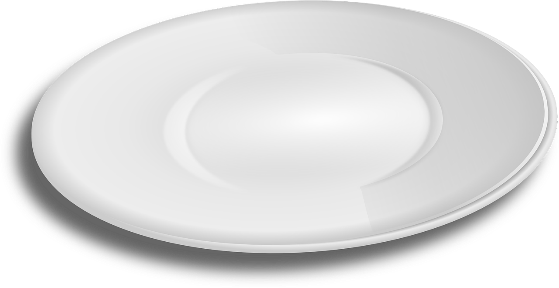 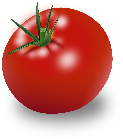 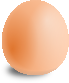 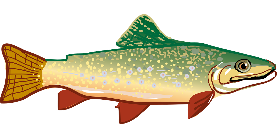 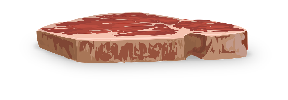 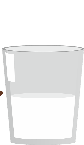 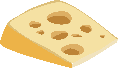 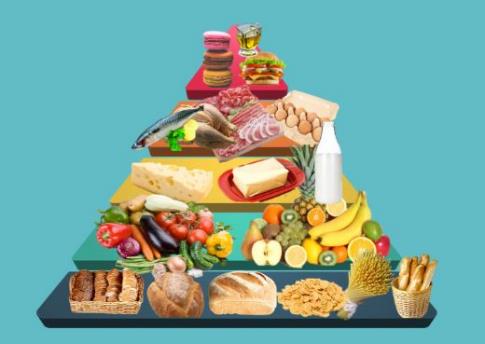 Pravilna prehrana znači jesti raznoliko, zdravo i umjereno.
Pravilna prehrana znači jesti raznoliko, zdravo i umjereno.
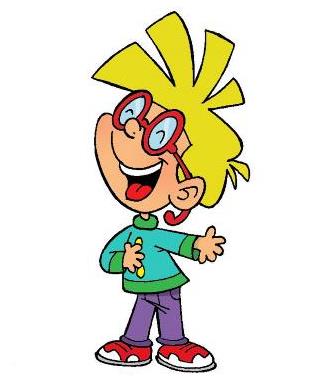 Provjeri svoje znanje!
zdravlje
Toplo–hladne boje
MRKVA
CIKLA
KELJ
JAGODA
JABUKA
ŠLJIVA
TOPLE BOJE
HLADNE BOJE
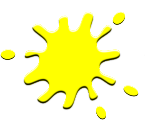 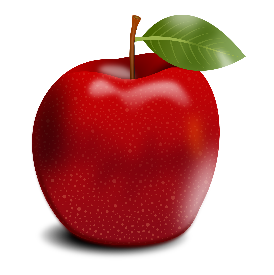 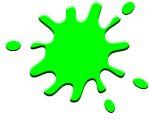 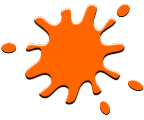 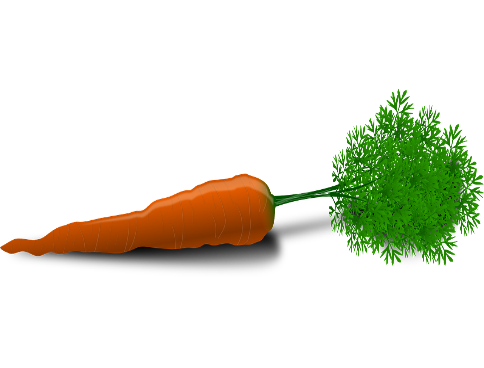 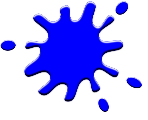 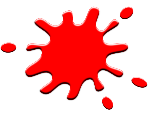 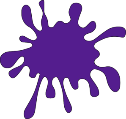 Zadatak:
Odaberite jedno od ova dva zdrava ploda. 
Potražite stare novine i časopise.
Novine će vam biti podloga za vaš rad. Iz časopisa ćete trgati ili izrezivati narančastu i zelenu za mrkvu ili crvenu i zelenu za jabuku i lijepiti komade papira iz časopisa na novinski papir i tako ćete slikati jedan od ovih zdravih plodova.
Svoje radove svakako mi pošaljite!!
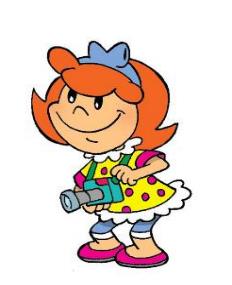 Veliko slovo u imenima mjesta, ulica i trgova
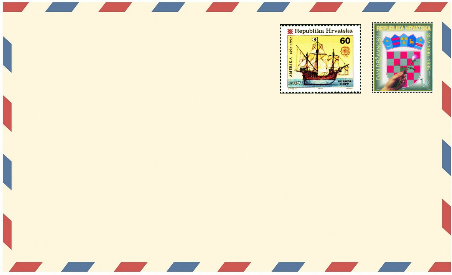 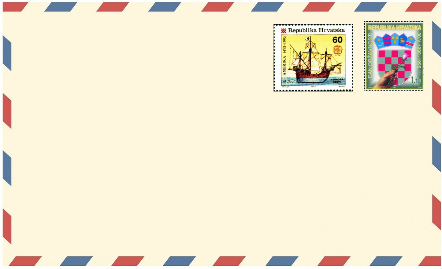 Ivan Horvat
Varaždinska ulica 5
42 220 Novi Marof
Roko Perić
Ulica Petra Preradovića 13a
42 000 Varaždin
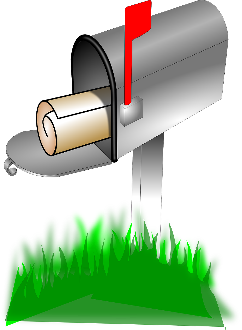 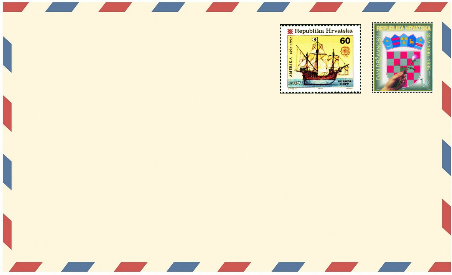 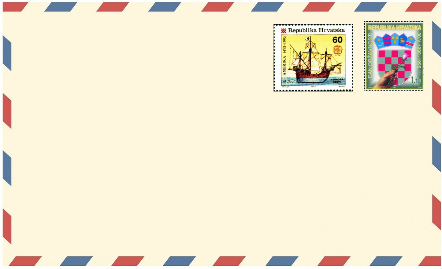 Sara Tomić
Trg bana Jelačića 45
21 000 Split
Maja Marić
Trg sportova 8
10 000 Zagreb
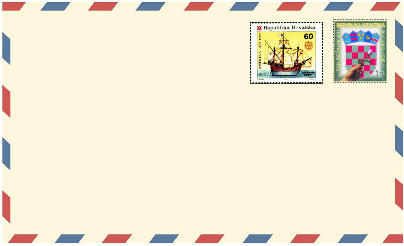 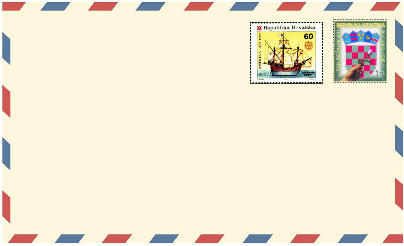 Imena mjesta pišemo velikim početnim slovom osim riječi u, i, na.
Imena mjesta pišemo velikim početnim slovom osim riječi u, i, na.
Roko Perić
Ulica Petra Preradovića 13a
42 000 Varaždin
Roko Perić
Ulica Petra Preradovića 13a
42 000 Varaždin
Ivan Horvat
Varaždinska ulica 5
42 220  Novi Marof
Ivan Horvat
Varaždinska ulica 5
42 220  Novi Marof
Ako se ime mjesta sastoji od dvije riječi, obje riječi pišemo velikim početnim slovom.
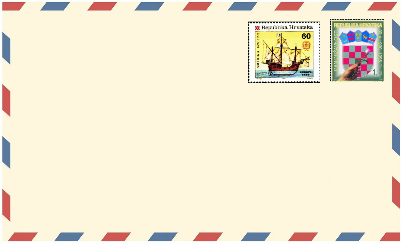 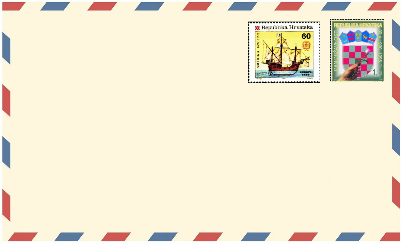 Sara Tomić
Trg bana Jelačića 45
21 000 Split
Sara Tomić
Trg bana Jelačića 45
21 000 Split
Maja Marić
Trg sportova 8
10 000 Zagreb
Maja Marić
Trg sportova 8
10 000 Zagreb
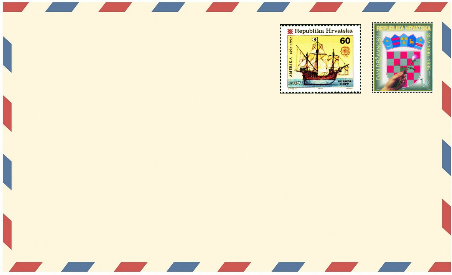 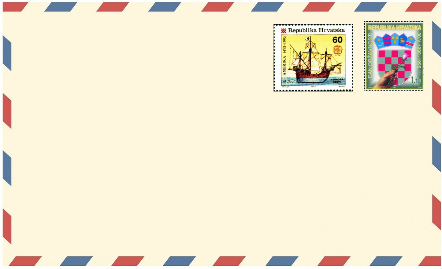 Ivan Horvat
Varaždinska ulica 5
42 220 Novi Marof
Roko Perić
Ulica Petra Preradovića 13a
42 000 Varaždin
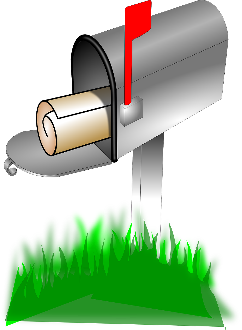 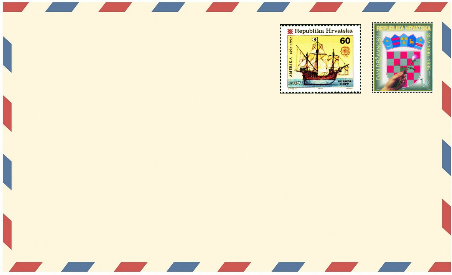 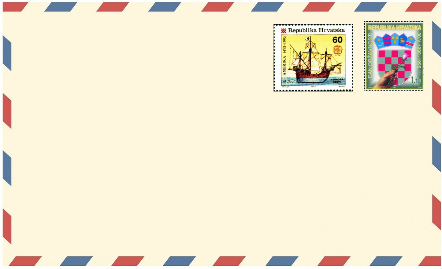 Sara Tomić
Trg bana Jelačića 45
21 000 Split
Maja Marić
Trg sportova 8
10 000 Zagreb
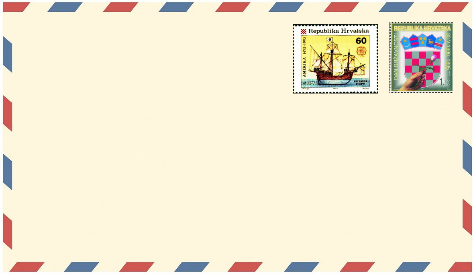 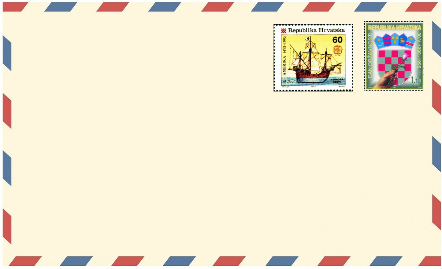 Ivan Horvat
Varaždinska ulica 5
42 220 Novi Marof
Ivan Horvat
Varaždinska ulica 5
42 220 Novi Marof
Roko Perić
Ulica Petra Preradovića 13a
42 000 Varaždin
Roko Perić
Ulica Petra Preradovića 13a
42 000 Varaždin
Roko Perić
Ulica Petra Preradovića 13a
42 000 Varaždin
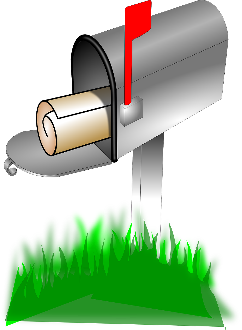 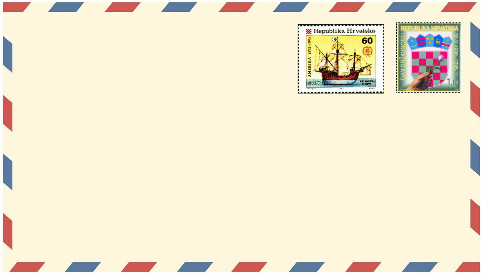 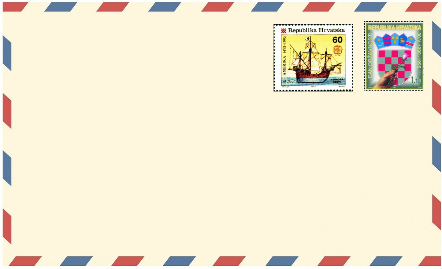 Maja Marić
Trg sportova 8
10 000 Zagreb
Maja Marić
Trg sportova 8
10 000 Zagreb
Sara Tomić
Trg bana Jelačića 45
21 000 Split
Sara Tomić
Trg bana Jelačića 45
21 000 Split
Sara Tomić
Trg bana Jelačića 45
21 000 Split
Imena ulica i trgova pišemo tako da prvu riječ pišemo velikim početnim slovom, a ostale riječi pišemo malim početnim slovom, osim ako nisu vlastita imena.
Zvonimirova ulica
trg braće Radić
Trg baruna trenka
ulica Ivana Mažuranića
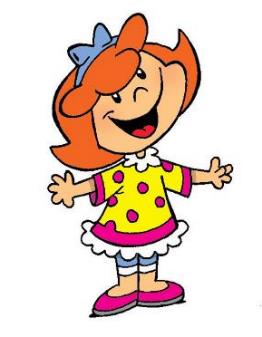 Ulica lipa
zeleni Trg
Voćni trg
Ulica kralja Tomislava
TOČNO
NETOČNO
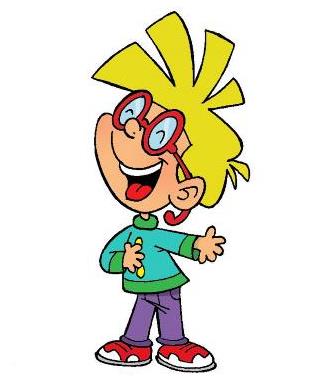 Provjeri svoje znanje!
Veliko početno slovo
Domaća zadaća:
Pošaljite nam ime svoje ulice ili trga i napišite po kome ili po čemu je vaša ulica ili trg dobila ime.
Pojedite jednu voćku.
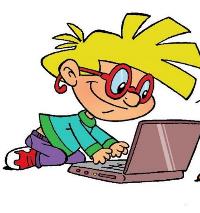 Lijepo i dobro:
Ulice i trgovi dobivaju imena po poznatim osobama, a mogu dobiti ime i po nekom cvijeću ili drveću.
skolanatrecem2@hrt.hr

	  Škola na Trećem
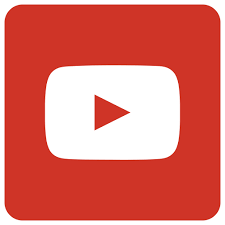 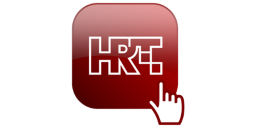 Publikacija je izrađena u sklopu projekta „Podrška provedbi Cjelovite kurikularne reforme” koji sufinancira Europska unija iz Europskog socijalnog fonda. Nositelj projekta je Ministarstvo znanosti i obrazovanja. Za sadržaj ove publikacije odgovorno je isključivo Ministarstvo znanosti i obrazovanja, publikacija ni na koji način ne odražava mišljenje Europske unije.
[Speaker Notes: Obavezan predzadnji slajd, na njemu ništa ne mijenjate!]
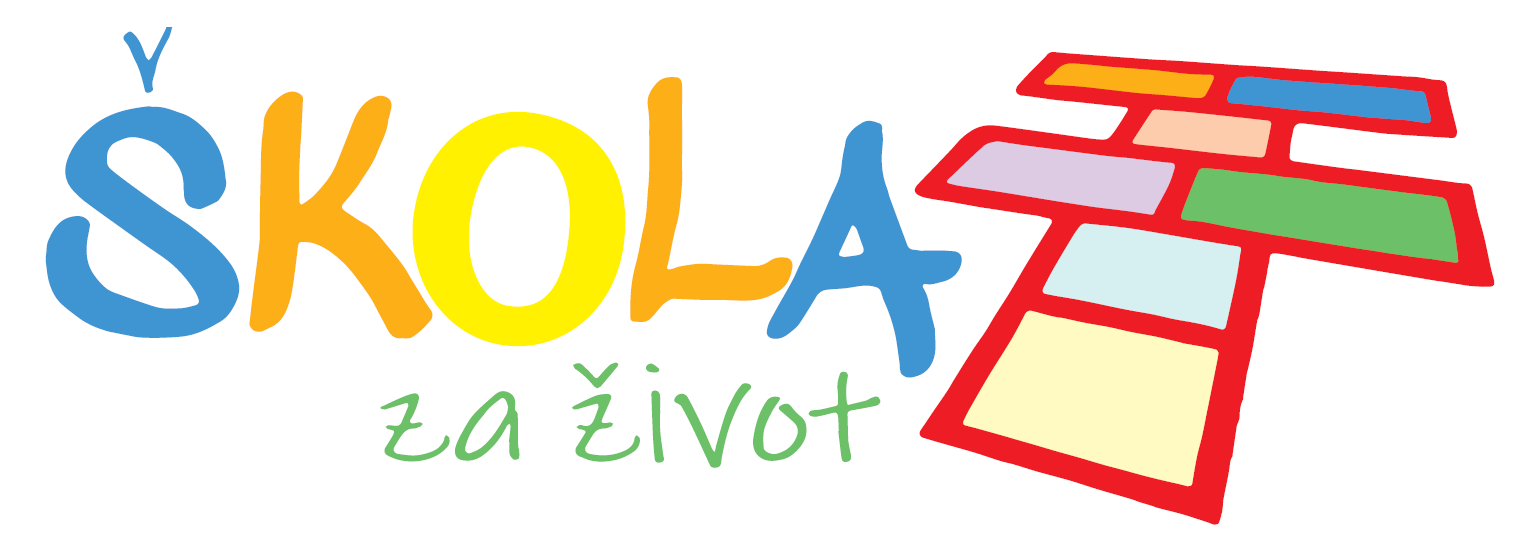 skolazazivot.hr
kurikulum@mzo.hr
[Speaker Notes: Obavezni zadnji slajd, stoji otvoren na kraju prezentacije, za vrijeme pitanja
Na njemu ništa ne mijenjate]
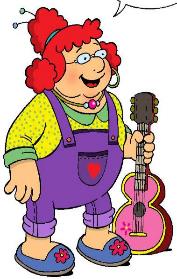 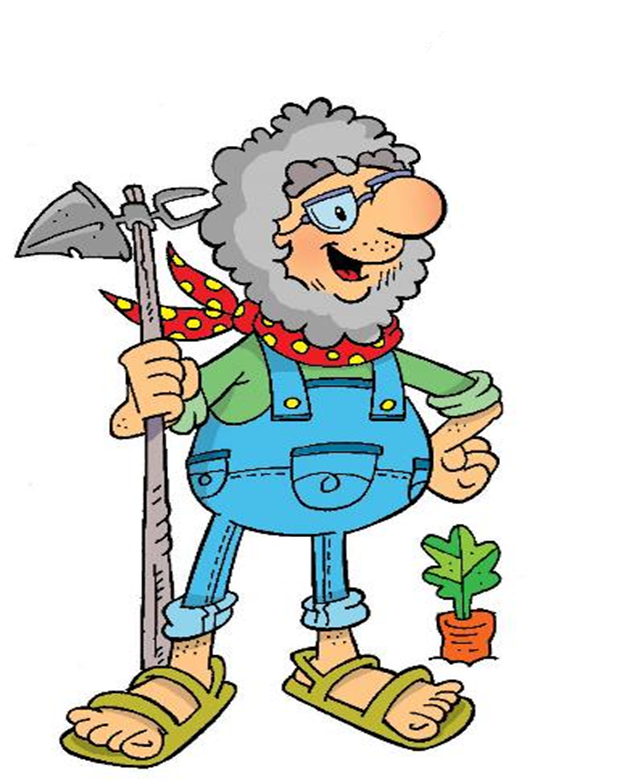 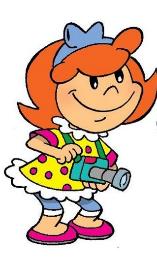 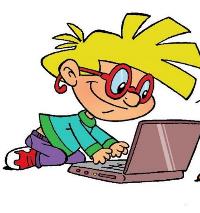